Smarty Hats.
by Kauri 1
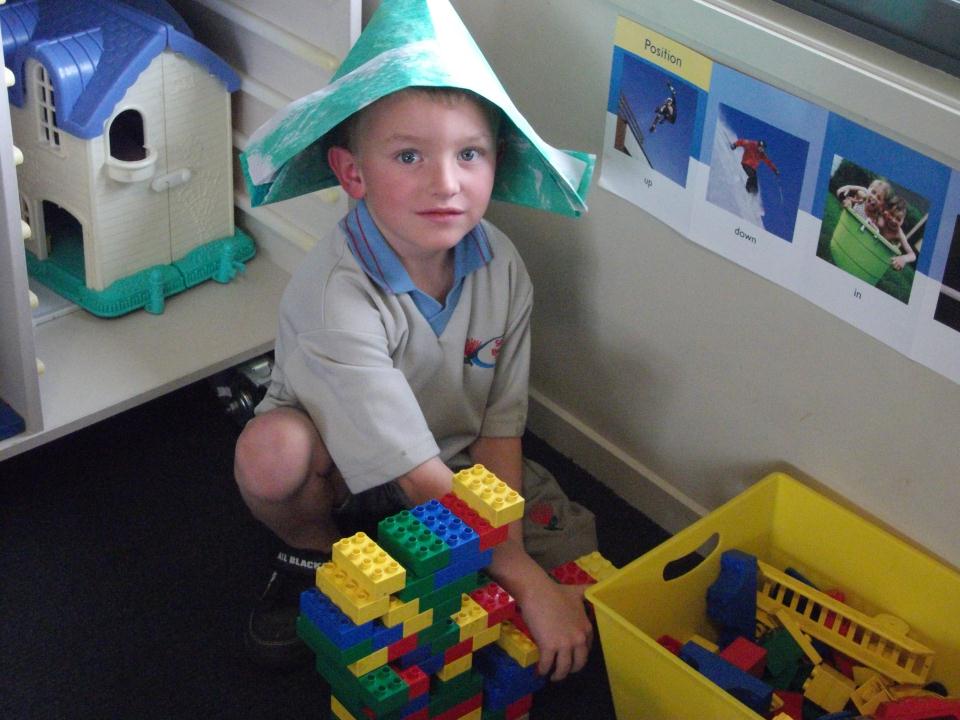 I am a Smarty Hat.
Rum-tum-tuplo.
See me play
With some duplo.
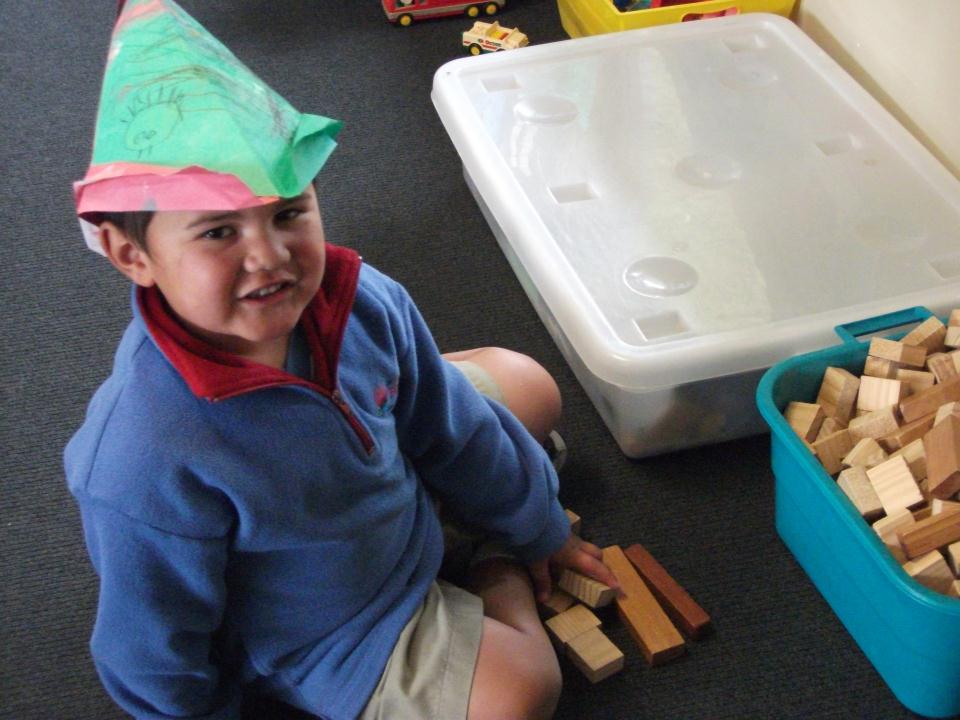 I am a Smarty Hat.
Rum-tum-rock.
See me play with some blocks.
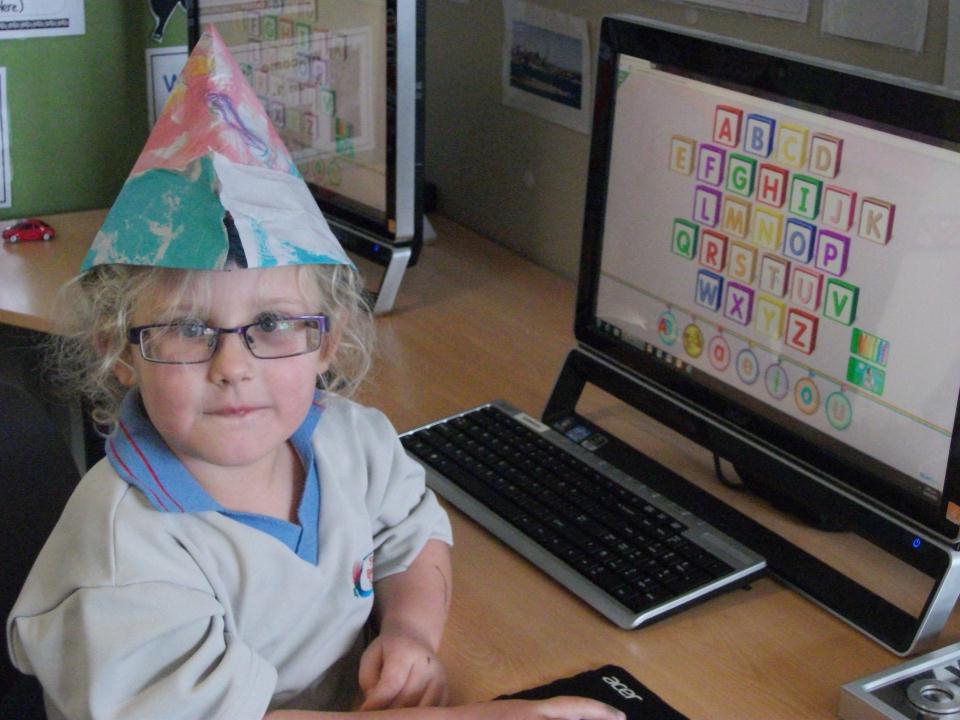 I am a Smarty Hat.
Rum- tum-tooter
See me play
On the computer.
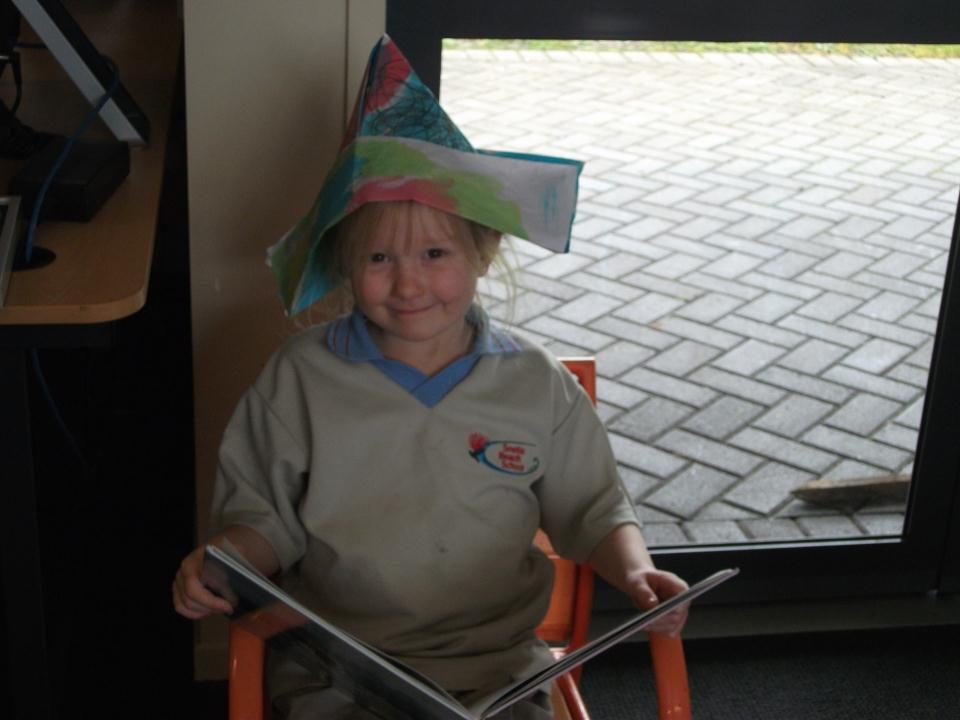 I am a Smarty Hat.
Rum-tum-took
See me sitting
Reading a book.
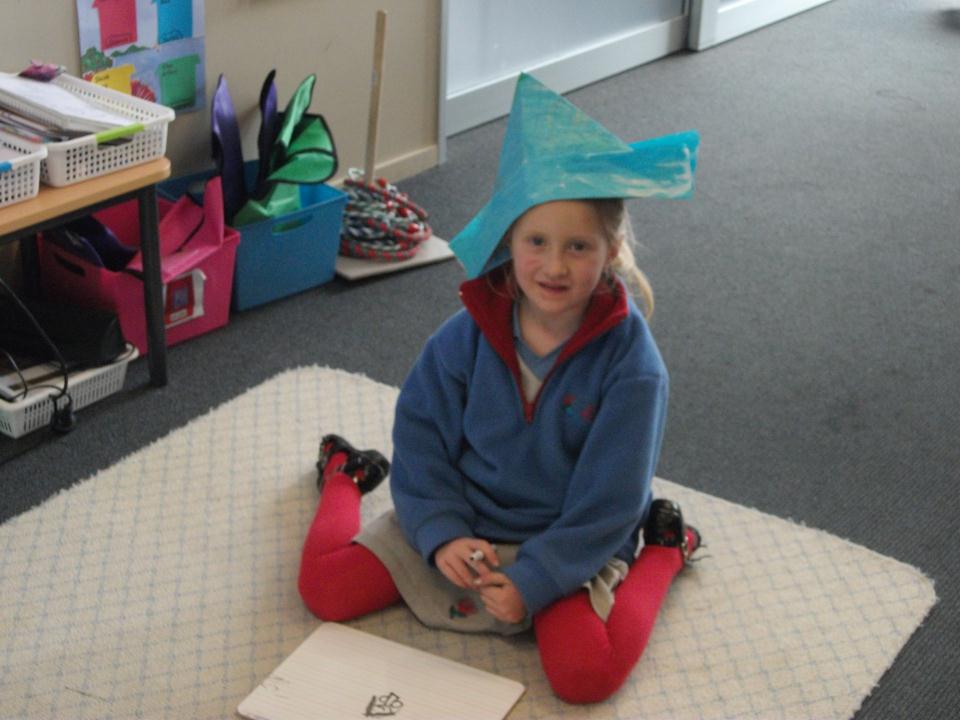 I am a Smarty Hat
Rum-tum-tight
See the white board
I can write.
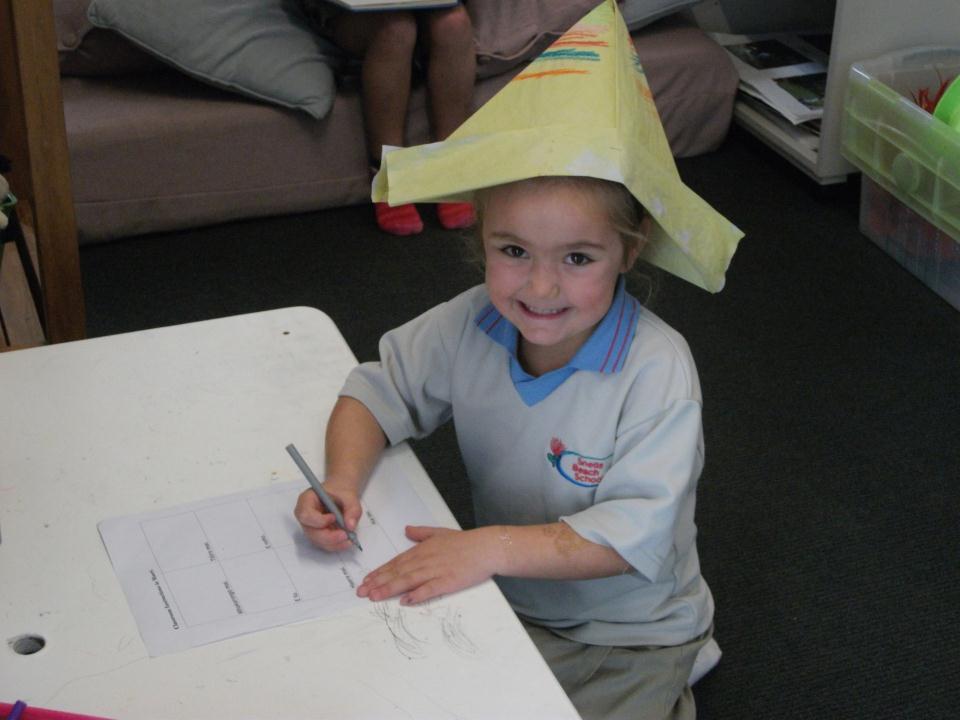 I am a Smarty Hat.
Rum-tum-straw
See the felt pens
I can draw.
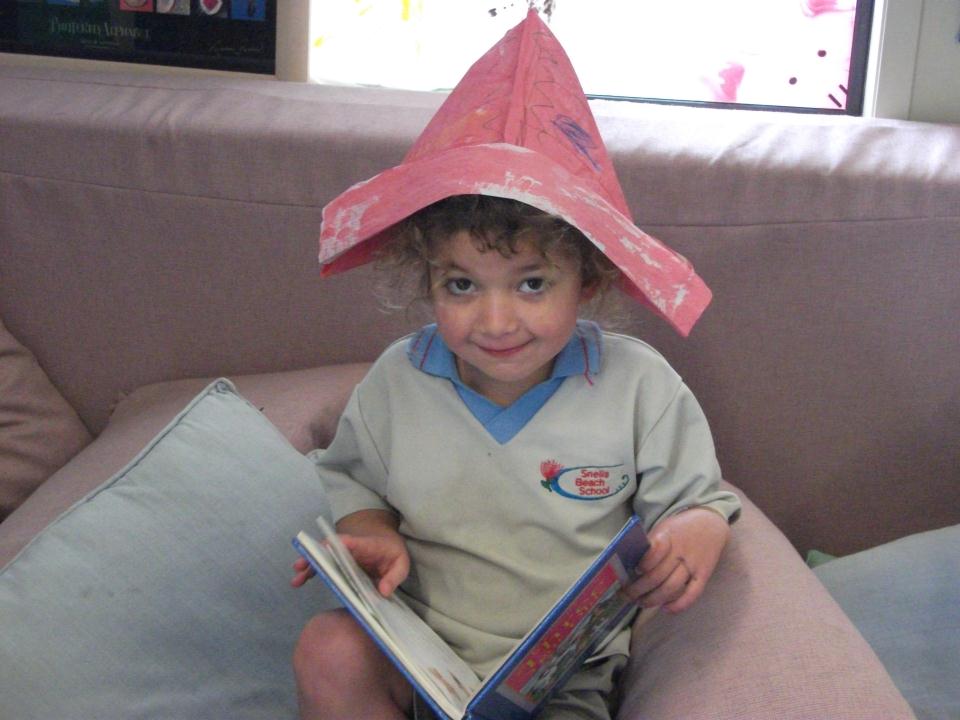 I am a Smarty Hat.
Rum-tum- teed
See my book 
I can read.